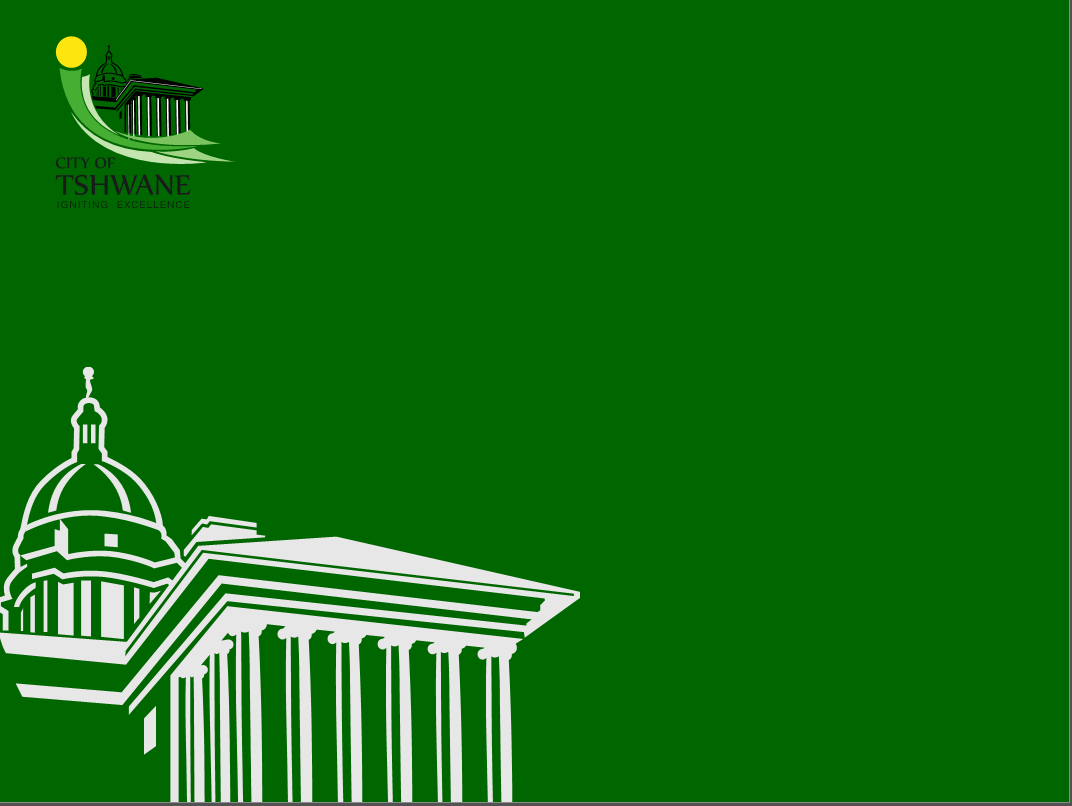 BY ZASHE SHOKO FROM THE CITY OF TSHWANE
BASIC REQUIREMENTS FOR LAND DEVELOPMENT APPLICATION
Fees and correct payment referencing
Prescribed documents 
Studies that must form part of a township establishment application includes: 
Geotechnical report
Traffic Impact Study
Services Report 
Noise impact Study
Environmental Impact Assessment 
Compliance with advertisement procedure
LAND DEVELOPMENT APPLICATIONS
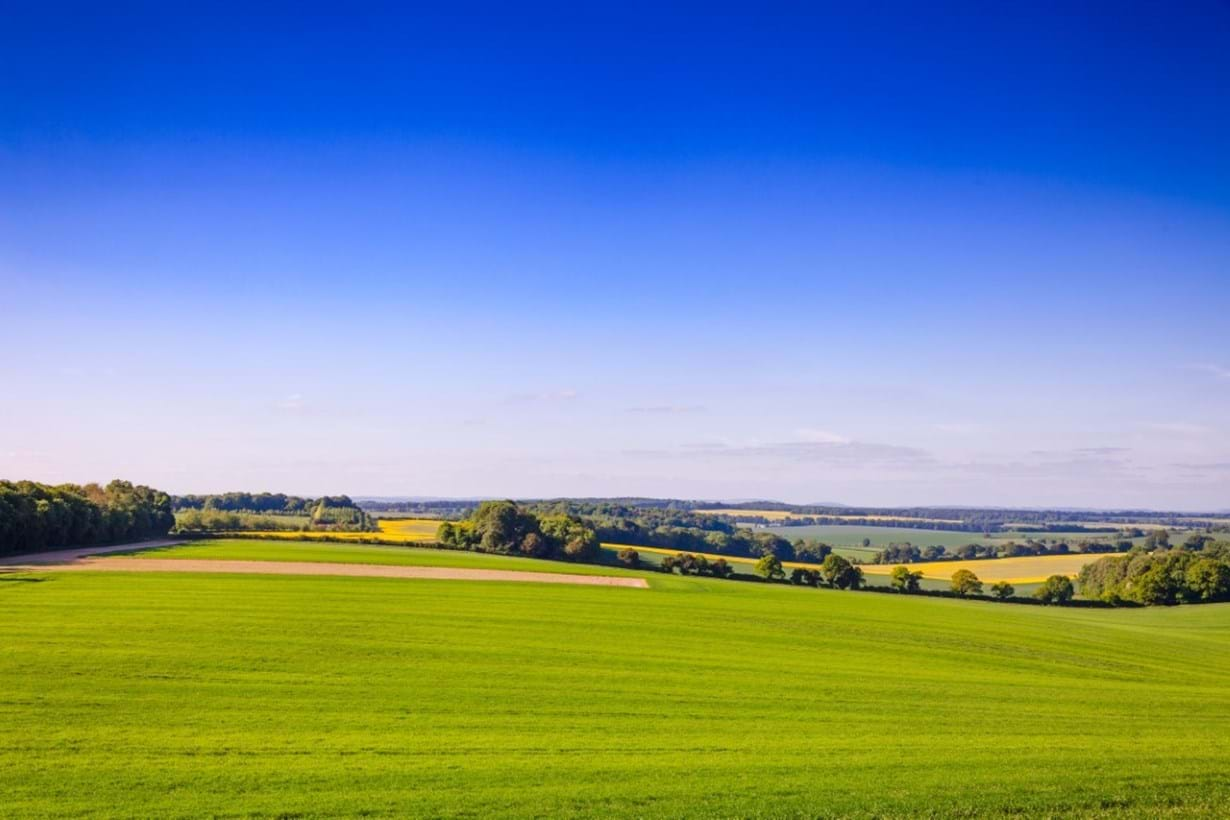 Land : farm portions, agricultural holdings and erf or erven
Township establishment [Section 16(4)]  is an application process where agricultural or undeveloped land is converted into a township, involving the creation of streets, erven (plots), and zoning for residential, commercial, or industrial use, following a municipality's planning legislation and  policies. 
“Rezoning [Section 16(1)] of an erf” means the amendment of the zoning of property(ies) or land as contemplated in a Land Use Scheme;
Subdivision [Section 16(12] of an erf/erven involves splitting a larger land area into smaller, independent units, each with its own title deed.
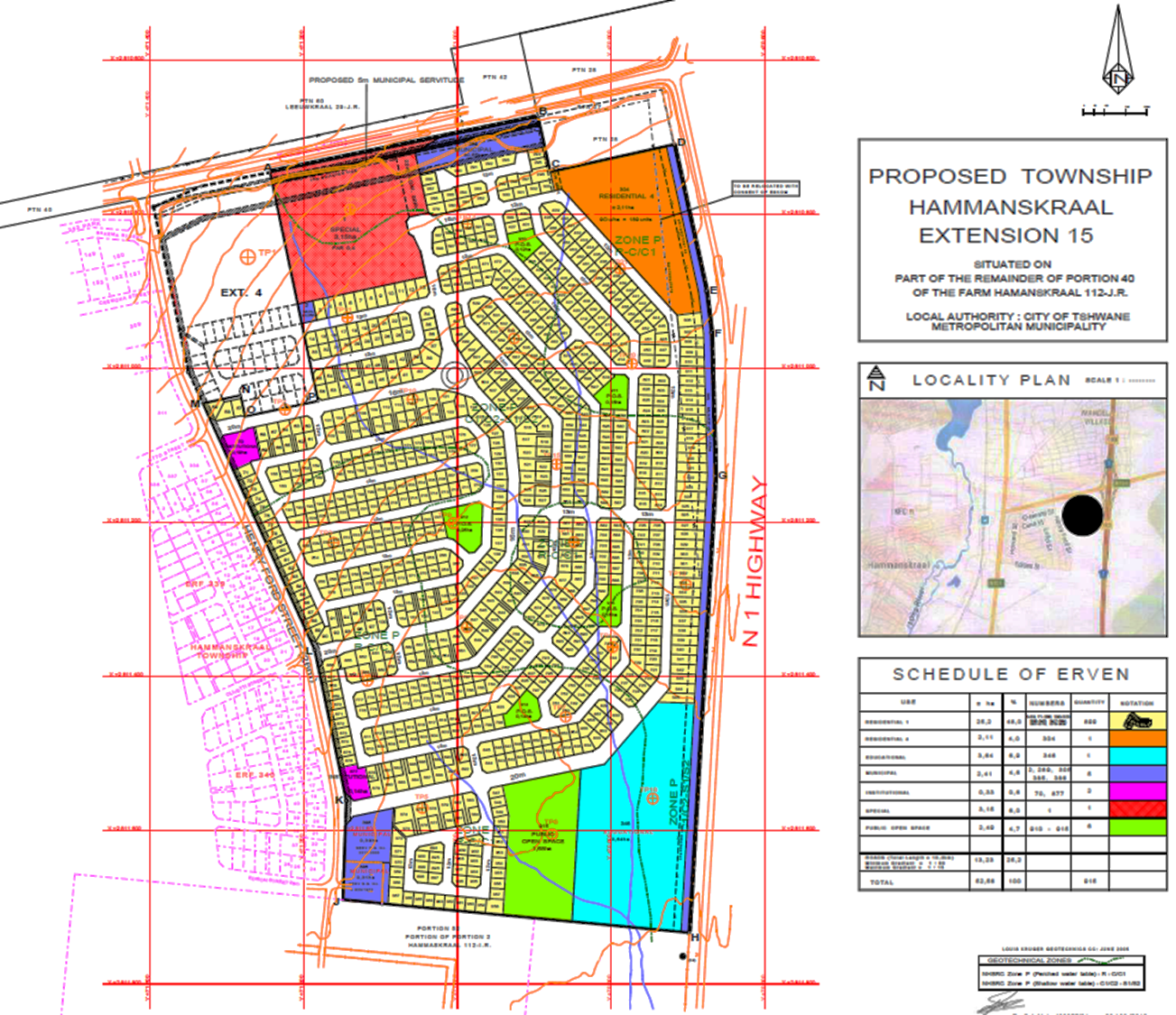 PROCESS OF A LAND DEVELOPMENT APPLICATION
MUNICIPAL PLANNING TRIBUNAL PROCESS
APPLICABLES PROCESSES AFTER INITIAL APPROVAL
REZONING
Compliance with the conditions of approval including payment of development charges
Promulgation of the amendment of the scheme
Updating of the new zoning 
SUBDIVISION
Lodging of Layout Plan (subdivision and consolidation) for approval with the Surveyor-General
Compliance with the conditions of approval including development charges if applicable
Register subdivision and or do the transfer of erven
TOWNSHIP ESTABLISHMENT 
Lodging of Layout Plan in terms of Section 16(6) of the Bylaw for approval with the Surveyor-General within 12 months after approval or request extension of time 
Compliance with pre-proclamation conditions specified on the approval letter and conditions of establishment including payments of development charges
Issuing of compliance certificates to Survey General and Register of Deeds
Opening of Township Register with Registrar of Deeds
 Proclamation of an approved township on the Provincial Gazette
Restriction of transfer and registration: register all servitudes required by the Municipality 
First transfer
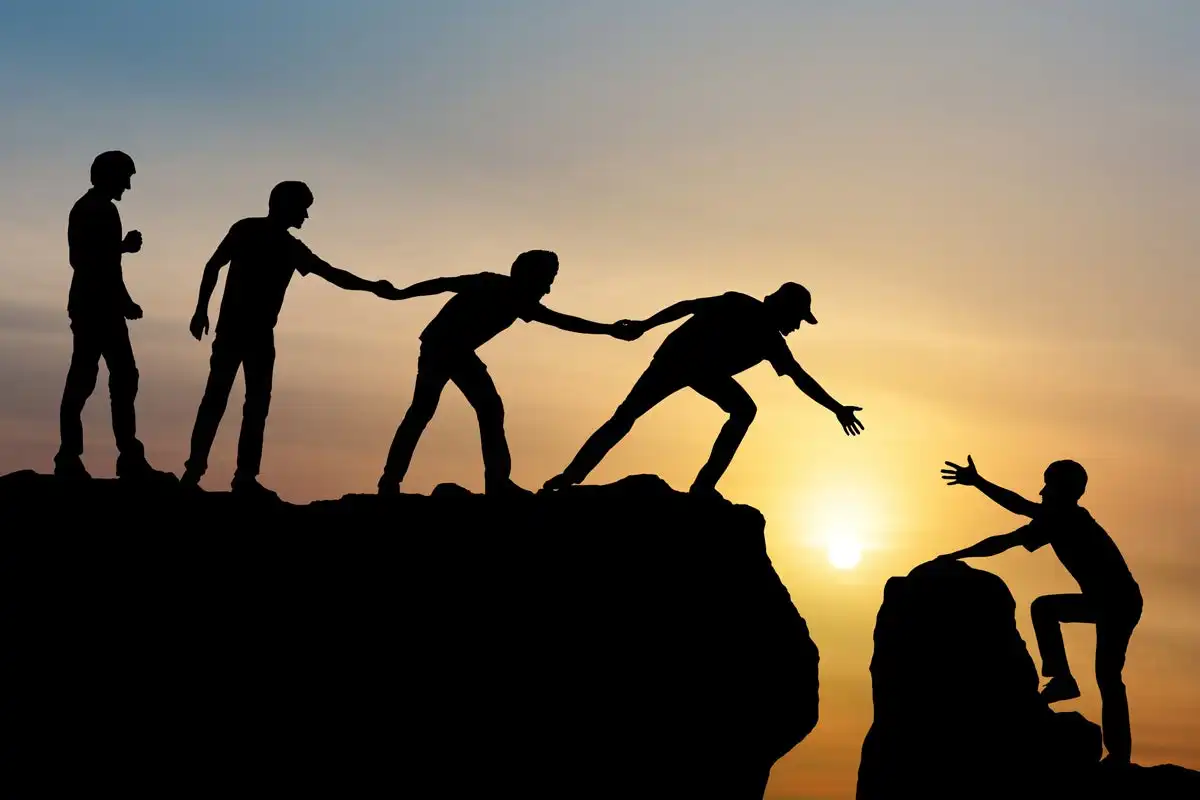 Submission of incomplete applications
Conclusion of land development application is dependent on interested and affected stakeholders  
Delay in provision of comments from external stakeholders which includes Council of Geoscience applicable national government offices, provincial government offices, parastals such as Eskom, Telkom, Sasol, Prasa, Magalies Water, Rand Water
Appointment of consultants that are not well versed with the city’s land development application processes 
Delay in submission of required information and studies 
Non- compliance with the pre-proclamation conditions 
Unavailability of services 
Inadequate capacity of services 
Leap frog development 
Land invasion and unplanned informal settlements built within the flood line, on infrastructure and road reserves
Delay in payments of bulk service contribution for roads and stormwater, water and sanitation, energy and electricity as well as endowments for public open space
STRATEGIC INTERVENTIONS